Stabilizing The Economy:  The Role Of The FED (National Bank)
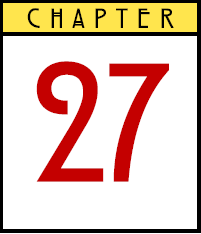 Introduction
The Federal Open Market Committee (FOMC) is responsible for monetary policy in the US.
It is the Supervisory Committee (SC) of the National Bank in other countries.
Monetary policy is more flexible than fiscal policy.
Chapter 27: Stabilizing the Economy: The Role of the Fed
Slide 2
The Federal Reserve and Interest Rates
Controlling the money supply is the primary task of the FOMC (or the SC).
The supply of money determines the interest rate, given the demand for money.
Chapter 27: Stabilizing the Economy: The Role of the Fed
Slide 3
The Federal Reserve and Interest Rates
The Demand for Money
Money is an asset, and is used for transactions.
Money is a store of value, and is used for holding wealth.
People must decide how to hold their wealth, or make portfolio allocation decisions.
Chapter 27: Stabilizing the Economy: The Role of the Fed
Slide 4
The Federal Reserve and Interest Rates
The Demand for Money
There are many ways to hold wealth:
Cash
Checking accounts
Bonds
Stocks
Collectables
Chapter 27: Stabilizing the Economy: The Role of the Fed
Slide 5
The Federal Reserve and Interest Rates
The Demand for Money
The portfolio allocation decision is made by comparing return relative to risk.
Risk can be reduced by diversifying the portfolio.
Most people choose to hold some wealth as money.
Chapter 27: Stabilizing the Economy: The Role of the Fed
Slide 6
The Federal Reserve and Interest Rates
Demand for Money
The amount of wealth an individual chooses to hold in the form of money.
Example
Louis’ wealth = $10,000
Holds $10,000 in cash
His demand for money = $10,000
Chapter 27: Stabilizing the Economy: The Role of the Fed
Slide 7
The Federal Reserve and Interest Rates
Example
Louis’ wealth = $10,000
If he allocates his wealth to:
$1,000 cash
$2,000 checking account
$2,000 government bonds
$5,000 rare stamps
His demand for money = $3,000
Chapter 27: Stabilizing the Economy: The Role of the Fed
Slide 8
Cash	$80	Student loan	$3,000
Checking account	1,200	Credit card balance	250
Shares of stock	1,000
Car (market value)	3,500
Furniture	500
Total	$6,280			$3,250
		Net Worth	$3,030
Consuelo’s Balance Sheet
Assets	Liabilities
Demand for money = $1,280
To hold more money
Sell stocks
Credit card cash advance
To hold less money
Buy stocks
Reduce her credit card balance
Chapter 27: Stabilizing the Economy: The Role of the Fed
Slide 9
Cost of holding money; the 
opportunity cost of foregone
interest
vs.
Benefit of holding money
used to make transactions
The Federal Reserve and Interest Rates
The Demand for Money
How much money to hold (demand for money) is determined by the cost-benefit principle.
Chapter 27: Stabilizing the Economy: The Role of the Fed
Slide 10
The Federal Reserve and Interest Rates
Observations
Technological change and sophisticated financial markets have reduced the demand for money in the U.S.
Businesses hold more than half of the total money stock.
Chapter 27: Stabilizing the Economy: The Role of the Fed
Slide 11
The Federal Reserve and Interest Rates
Example
How much money should Kim’s restaurants hold?
Currently holding $50,000/day
Two ways to reduce cash holdings:
1.		Increase cash pickups costing $500/yr;          	reduce cash holdings by $10,000.
2.		Use a computerized cash management service 	costing $700/yr, along with more pickups would 	reduce cash holdings by $20,000
Chapter 27: Stabilizing the Economy: The Role of the Fed
Slide 12
The Federal Reserve and Interest Rates
Example
How much money should Kim’s restaurants hold?
Interest rate = 6%
Earn $600/$10,000 for reduction in cash
Benefit ($600) > Cost ($500) of cash pickups
Benefit ($600) < Cost ($700) of management system
Chapter 27: Stabilizing the Economy: The Role of the Fed
Slide 13
The Federal Reserve and Interest Rates
Example
How much money should Kim’s restaurant hold?
Interest rate = 8%
Earn $800/$10,000 for reduction in cash
Benefit ($800) > Cost ($500) of cash pickups
Benefit ($800) > Cost ($700) of management system
If the interest rate = 6%, hold $40,000 in cash
If the interest rate = 8%, hold $30,000 in cash
Chapter 27: Stabilizing the Economy: The Role of the Fed
Slide 14
The Federal Reserve and Interest Rates
Macroeconomic Factors that Affect the Demand for Money
Cost of holding money
The nominal interest rate (i)
The quantity of money demanded is inversely related to the nominal interest rate
Benefit of holding money
Real income or output (Y)
An increase in real income will increase the demand for money and vice versa
The price level (P)
The higher the price level, the greater the demand for money and vice versa
Chapter 27: Stabilizing the Economy: The Role of the Fed
Slide 15
Demand for money is inversely related to the nominal interest rate (i)
MD
The Money Demand Curve
Nominal interest rate i
Money M
Chapter 27: Stabilizing the Economy: The Role of the Fed
Slide 16
Shifts in MD
Changes in Y & P
MD will increase if Y or P increase
Technological changes
Foreign demand
MD’
A Shift In The Money Demand Curve
Nominal interest rate i
MD
Money M
Chapter 27: Stabilizing the Economy: The Role of the Fed
Slide 17
The Federal Reserve and Interest Rates
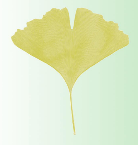 Economic Naturalist
Why does the average Argentine hold more U.S. dollars than the average U.S. citizen?
More than $300 billion in currency circulating outside the U.S.
Foreign citizens will hold dollars to avoid the impact of high inflation.
Foreign citizens will hold dollars to protect against political instability.
Chapter 27: Stabilizing the Economy: The Role of the Fed
Slide 18
The Federal Reserve and Interest Rates
The Supply of Money and Money Market Equilibrium
The Fed controls the supply of money with open-market operations.
An open-market purchase of bonds by the Fed will increase the money supply.
An open-market sale of bonds by the Fed will decrease the money supply.
Chapter 27: Stabilizing the Economy: The Role of the Fed
Slide 19
Money supply curve, MS
If interest = i1
Qmd > Qms
People sell interest bearing assets to hold more money
Price of financial assets falls and interest rates rise
E
i
i1
Money demand curve, MD
M
M1
Equilibrium in the Market For Money
Nominal interest rate
Money
Chapter 27: Stabilizing the Economy: The Role of the Fed
Slide 20
MS’
The Fed wants to lower i
Fed buys bonds
The money supply increases
Creates a surplus of money
People buy interest bearing assets
Non-money asset prices rise and interest rates fall
F
I’
M’
The Fed Lowers the  Nominal Interest Rate
MS
Nominal interest rate
E
i
MD
M
Money
Chapter 27: Stabilizing the Economy: The Role of the Fed
Slide 21
The Federal Reserve and Interest Rates
The Supply of Money and Money Market Equilibrium
The Fed wants to raise i
Fed sells bonds
The money supply falls
Creates a shortage of money
People sell non-money assets
Non-money asset prices fall and the interest rate increases
Chapter 27: Stabilizing the Economy: The Role of the Fed
Slide 22
The Federal Reserve and Interest Rates
How Does the Fed Control the Nominal Interest Rate?
The Fed cannot set the interest rate and the money supply independently.
The Advantages of Targeting the Interest Rate
The effects of monetary policy are exerted through interest rates
Public familiarity with interest rates
Interest rates can be monitored easily
Chapter 27: Stabilizing the Economy: The Role of the Fed
Slide 23
The Federal Reserve and Interest Rates
Federal Funds Rate
The interest rate that commercial banks charge each other for very short-term (usually overnight) loans
Because the Fed frequently sets its policy in the form of a target for the federal funds rate, this rate is closely watched in financial markets
Chapter 27: Stabilizing the Economy: The Role of the Fed
Slide 24
The Federal Reserve and Interest Rates
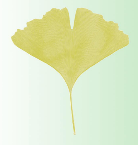 Economic Naturalist
What’s so important about the federal funds rate?
The Fed controls the money supply by controlling bank reserves.
Bank reserves influence the federal funds rate.
Therefore, the federal funds rate reflects the impact of open market operations.
Chapter 27: Stabilizing the Economy: The Role of the Fed
Slide 25
The Federal Funds Rate, 1970-2002
Chapter 27: Stabilizing the Economy: The Role of the Fed
Slide 26
The Federal Reserve and Interest Rates
Can the Fed Control the Real Interest Rate?
The real interest rate = nominal interest - inflation
Chapter 27: Stabilizing the Economy: The Role of the Fed
Slide 27
The Federal Reserve and Interest Rates
Can the Fed Control the Real Interest Rate?
The Fed controls the nominal interest rate.
Inflation adjust slowly to changing economic conditions.
Therefore, if the Fed changes the nominal interest rate, the real rate will generally change by the same amount in the short run.
Chapter 27: Stabilizing the Economy: The Role of the Fed
Slide 28
The Federal Reserve and Interest Rates
Can the Fed Control the Real Interest Rate?
Short-run impact of Fed policy
Prices do not vary greatly in the short run.
Changes in the money supply can change nominal and real interest.
Real interest influences consumption and investment.
Fed’s ability to influence spending is strongest in the short run.
Chapter 27: Stabilizing the Economy: The Role of the Fed
Slide 29
The Federal Reserve and Interest Rates
Can the Fed Control the Real Interest Rate?
Long-run impact of Fed policy
Prices adjust to changing economic conditions.
The real interest rate is determined by the balance of savings and investment.
The Fed has less effect on spending in the long run.
Chapter 27: Stabilizing the Economy: The Role of the Fed
Slide 30
The Federal Reserve and Interest Rates
How much control does the Fed have over spending?
The Fed has direct control over the federal funds rate.
The federal funds rate may influence, but does not control other interest rates which influence spending.
The inability of the Fed to precisely control other interest rates complicates monetary policy.
Chapter 27: Stabilizing the Economy: The Role of the Fed
Slide 31
The Effects of Federal Reserve Actions on the Economy
The Fed can control i and r in the short run.
PAE is influenced by r.
Lower r increases PAE
Higher r reduces PAE
The Fed can stabilize output and employment.
Chapter 27: Stabilizing the Economy: The Role of the Fed
Slide 32
The Effects of Federal Reserve Actions on the Economy
Planned Aggregate Expenditure and the Real Interest Rate
Real interest rates and consumption
High real interest rates increase the incentive to save.
If savings increase, consumption decreases.
High real interest rates reduce consumption.
Chapter 27: Stabilizing the Economy: The Role of the Fed
Slide 33
The Effects of Federal Reserve Actions on the Economy
Planned Aggregate Expenditure and the Real Interest Rate
Real interest rates and investment spending
High real interest rates increase the cost of investment spending.
The increased cost reduces profitability of investment spending and investment falls.
High real interest rates reduce investment spending.
Chapter 27: Stabilizing the Economy: The Role of the Fed
Slide 34
The Effects of Federal Reserve Actions on the Economy
Example
Assume:
C = 640 + .8(Y – T) – 400r
-400r – a 1% increase in r reduces C by 4 units
IP = 250 – 600r
-600r – a 1% increase in r reduces I by 6 units
G = 300
NX = 20
T = 250
Chapter 27: Stabilizing the Economy: The Role of the Fed
Slide 35
Autonomous spending depends on r
Induced spending
depends on Y
The Effects of Federal Reserve Actions on the Economy
Example
PAE = C + IP + G + NX
PAE = [640 – 0.8x(520 - 400r)+(520 - 600r)+300+20] +0.8Y
PAE = [1,010 – 1,000r] + 0.8Y
Chapter 27: Stabilizing the Economy: The Role of the Fed
Slide 36
The Effects of Federal Reserve Actions on the Economy
The real interest rate and short-run equilibrium output
Assume the Fed sets the r at 0.05 (5 percent)




Equilibrium occurs when Y = PAE
Y = 4,800
PAE = [1,010 – 1,000 x (0.05)] + 0.8Y
PAE = [1,010 – 50] +0.8Y
PAE = 960 + 0.8Y
PAE = 960 + 0.8Y(4,800) = 4,800
Chapter 27: Stabilizing the Economy: The Role of the Fed
Slide 37
The Effects of Federal Reserve Actions on the Economy
Example
The Fed fights a recession

Assume
PAE = 960 + 0.8Y(4,800) = 4,800
Chapter 27: Stabilizing the Economy: The Role of the Fed
Slide 38
Y = PAE
Multiplier = 5
Output gap = 200
Fed wants to increase PAE by 200/5 = 40
C = 1,010 – 1,000r
1% change in r will change C by 10
Reduce r  to 0.01
Expenditure line (r = 1%)
Expenditure line (r = 5%)
F
A reduction in r shifts the expenditure line upward
E
Recessionary gap
4,800
5,000
Y*
The Fed Fights A Recession
Planned aggregate expenditure PAE
Output Y
Chapter 27: Stabilizing the Economy: The Role of the Fed
Slide 39
The Effects of Federal Reserve Actions on the Economy
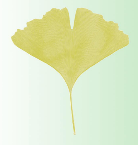 Economic Naturalist
Why did the Fed cut the federal funds rate 23 times between 1989 and 1992?
Fed Funds Rate
March, 1989 = 9.9%
March, 1991 = 6.1%
December, 1992 = 2.9%
Recession begins in summer 1990
Very slow (“Jobless”) recovery
Credit crunch
Chapter 27: Stabilizing the Economy: The Role of the Fed
Slide 40
The Effects of Federal Reserve Actions on the Economy
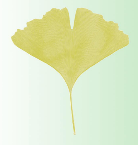 Economic Naturalist
How did the Fed respond to recession and the terror attacks in 2001?
Slowing economy in 2000
Terrorist attacks in 2001
December 2000, federal funds rate = 6.5%
Chapter 27: Stabilizing the Economy: The Role of the Fed
Slide 41
The Effects of Federal Reserve Actions on the Economy
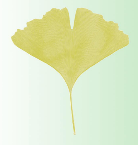 Economic Naturalist
How did the Fed respond to recession and the terror attacks in 2001?
Fed cut fed funds rate 0.5 percentage points in January, 2001
Week after September 11th, temporary reduction in the federal funds rate to 1.25%
November, 2002 federal funds rate = 1.25%
Chapter 27: Stabilizing the Economy: The Role of the Fed
Slide 42
Y = PAE
Expenditure line (r = 5%)
Expenditure line (r = 9%)
E
An increase in r shifts the expenditure line downward
G
Expansionary gap
4,600
4,800
Y*
The Fed Fights Inflation
Planned aggregate expenditure PAE
Output Y
Chapter 27: Stabilizing the Economy: The Role of the Fed
Slide 43
The Effects of Federal Reserve Actions on the Economy
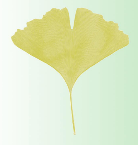 Economic Naturalist
Why does news of inflation hurt the stock market?
Should the Federal Reserve respond to changes in stock prices?
S&P rose by 233% from 1995 to 2000
Record economic expansion in the 1990s
Stock market contraction 2000 to 2002
Chapter 27: Stabilizing the Economy: The Role of the Fed
Slide 44
The Effects of Federal Reserve Actions on the Economy
Policy Reaction Function
Describes how the action a policymaker takes depends on the state of the economy
Economic Naturalist
What is the Taylor rule?


The Fed responds to output gaps and inflation:
If the output gap = 0.1 of Y*, the Fed will lower r by 0.005 or 0.5 percentage points.
If inflation rises 0.01, the Fed will raise r by 0.005 or 0.5 percentage points.
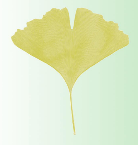 Chapter 27: Stabilizing the Economy: The Role of the Fed
Slide 45
A Policy Reaction Function For The Fed
Rate of inflation, 	Real interest rate set by Fed, r
0.00 (= 0%)	0.02 (= 2%)
	0.01	0.03
	0.02	0.04	
	0.03	0.05
	0.04	0.06
Chapter 27: Stabilizing the Economy: The Role of the Fed
Slide 46
Fed’s policy reaction function
0.06
0.05
0.04
0.03
0.02
0.01
0.02
0.03
0.04
An Example of A Fed  Policy Reaction Function
Real interest rate set by Fed, r
Inflation 
Chapter 27: Stabilizing the Economy: The Role of the Fed
Slide 47
The Effects of Federal Reserve Actions on the Economy
The Fed
A determinant of the Fed’s policy reaction function is its objective for inflation.
The slope of the reaction function indicates how aggressive the Fed will pursue its target.
Chapter 27: Stabilizing the Economy: The Role of the Fed
Slide 48
Monetary Policymaking: Art or Science?
What Do You Think?
Is it art or science?
Chapter 27: Stabilizing the Economy: The Role of the Fed
Slide 49